Materials Matter
Information
Asking Questions and Defining Problems
Planning and Carrying Out Investigations
Analyzing and Interpreting Data
Engaging in Argument from Evidence
Obtaining, Evaluating and Communicating Information
1. Patterns 
2. Cause and Effect
6. Structure and Function
What are objects made of?
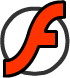 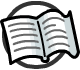 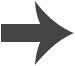 [Speaker Notes: Teacher notes
Ask students: “What are your clothes made of?”  Can they find any metal, plastic or wood used in their clothing?]
Choosing materials
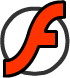 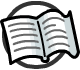 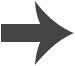 [Speaker Notes: Teacher notes
Ask: “What things could we use an old newspaper for?”  Collect students’ ideas (e.g. wrapping packages, protecting surfaces when painting, pet bedding, soaking up puddles.). Give children a range of different types of paper. Ask: “Which type of paper would be best for wrapping a present?”  Allow students time to choose and to explain their choice.]
What materials are waterproof? (1)
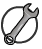 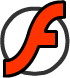 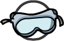 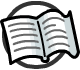 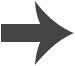 [Speaker Notes: Teacher notes
Encourage students to describe what happens in the animation. Ask: “What does this test show?” Give students time to explain their ideas to the class. Ask: “What does waterproof mean?” Encourage students to identify materials in the classroom that they think are waterproof. How could they find out if they are right?

This slide covers the Science and Engineering Practices:
Asking Questions and Defining Problems: Ask questions based on observations to find more information about the natural and/or designed world(s).
Planning and Carrying Out Investigations: Make predictions based on prior experiences.
Analyzing and Interpreting Data: Use observations (firsthand or from media) to describe patterns and/or relationships in the natural and designed world(s) in order to answer scientific questions and solve problems.]
What materials are waterproof? (2)
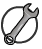 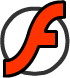 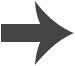 [Speaker Notes: This slide covers the Science and Engineering Practices:
Asking Questions and Defining Problems: Ask questions based on observations to find more information about the natural and/or designed world(s).
Planning and Carrying Out Investigations: Make predictions based on prior experiences.]
Material properties
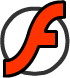 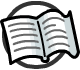 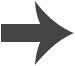 [Speaker Notes: Teacher notes
Ask students why each material was used to make the object and ask them to suggest and evaluate an alternative material.
Encourage students to recognize properties such as hardness, strength, flexibility and to compare materials in terms of these properties. Ask children to describe a material so that others can identify it, using terms like transparent, strong, hard, flexible etc. (The ‘Who Am I’ game at the end of the presentation asks students to identify materials based on their properties.) 
State one or two characteristics of a range of common materials and make comparisons between materials, e.g. wood is usually hard and strong but glass is usually hard and breaks easily.]
Comparing properties (1)
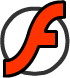 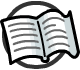 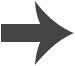 [Speaker Notes: Teacher notes
Encourage students to identify sensible reasons for using particular materials, e.g. the paper towel is absorbent because it needs to soak up water. Identify alternative materials and ask students to explain which property is important for each object, e.g. a plastic bottle is lighter than a glass bottle. Then ask students to explain how the material from which the object is made affects how the object is used, e.g. a plastic water bottle is easy to carry around because it is lightweight. In contrast, a glass bottle of water is heavier and is more often used on tables in restaurants because it is more decorative.]
Comparing properties (2)
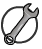 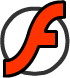 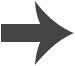 [Speaker Notes: This slide covers the Science and Engineering Practice:
Obtaining, Evaluating, and Communicating Information: Read grade-appropriate texts and/or use media to obtain scientific and/or technical information to determine patterns in and/or evidence about the natural and designed world(s).]
Identifying materials
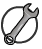 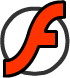 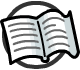 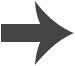 [Speaker Notes: Teacher notes
Once students have recognized all the materials, go through the activity again, asking students to explain how the properties of each material make it suitable for the different objects.

This slide covers the Science and Engineering Practices:
Planning and Carrying Out Investigations: Make predictions based on prior experiences.
Engaging in Argument from Evidence: Construct an argument with evidence to support a claim.]
Deciding the right material to use
You have to choose the right material when you’re making something…
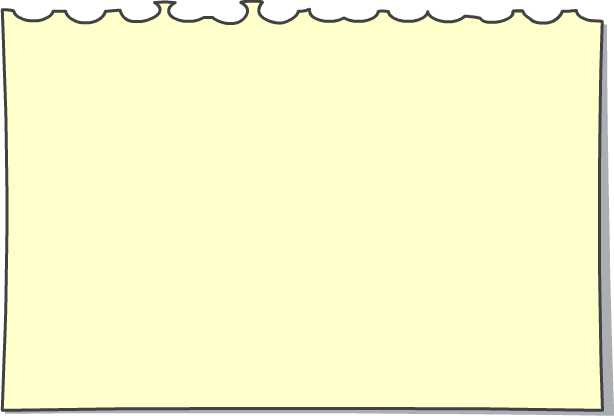 a wooden sweater
a wool spoon
a metal cushion
a foam key
…otherwise you might get some really silly things!